Who is behind the squares?
Call a number and answer a question to uncover a part of the picture.
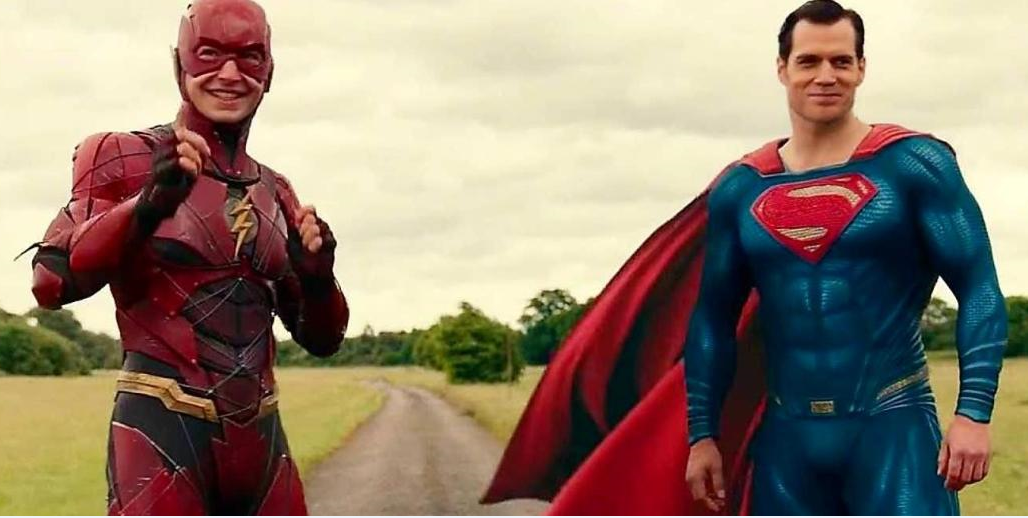 2
4
1
3
6
8
5
7
10
12
9
11
14
16
13
15
SHOW